Allégorie de la caverne
Platon (-428, -348)
La République, chapitre VII
L’être humain peut-il dépasser l’opinion et appréhender la vérité?
L’allégorie ou mythe de la caverne contient la réponse de Platon. 
Dialectique: moyen retenu par Platon pour cheminer vers la vérité.
Exemple de cette dialectique: extrait de l’Alcibiade lu en classe (dialogue entre Socrate et Alcibiade)
Allégorie de la caverne
Allégorie de la caverne
Allégorie ou mythe de la caverne
2 mondes distincts:

Le monde des Idées (ou monde intelligible)
Monde invisible qui existe sous forme d’Idées.
Ex.: l’idée de la Justice, l’idée du Bien, l’idée du Beau, l’idée de l’amour, l’idée de l’amitié.
Monde de la vérité
____________________________________________________

Le monde sensible (il est le reflet du monde des Idées)
Monde dans lequel nous vivons, il est en devenir, changeant et
perceptible par nos sens.
Monde des apparences
3 parties de l’âme et classes sociales
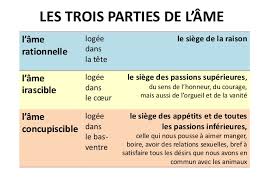